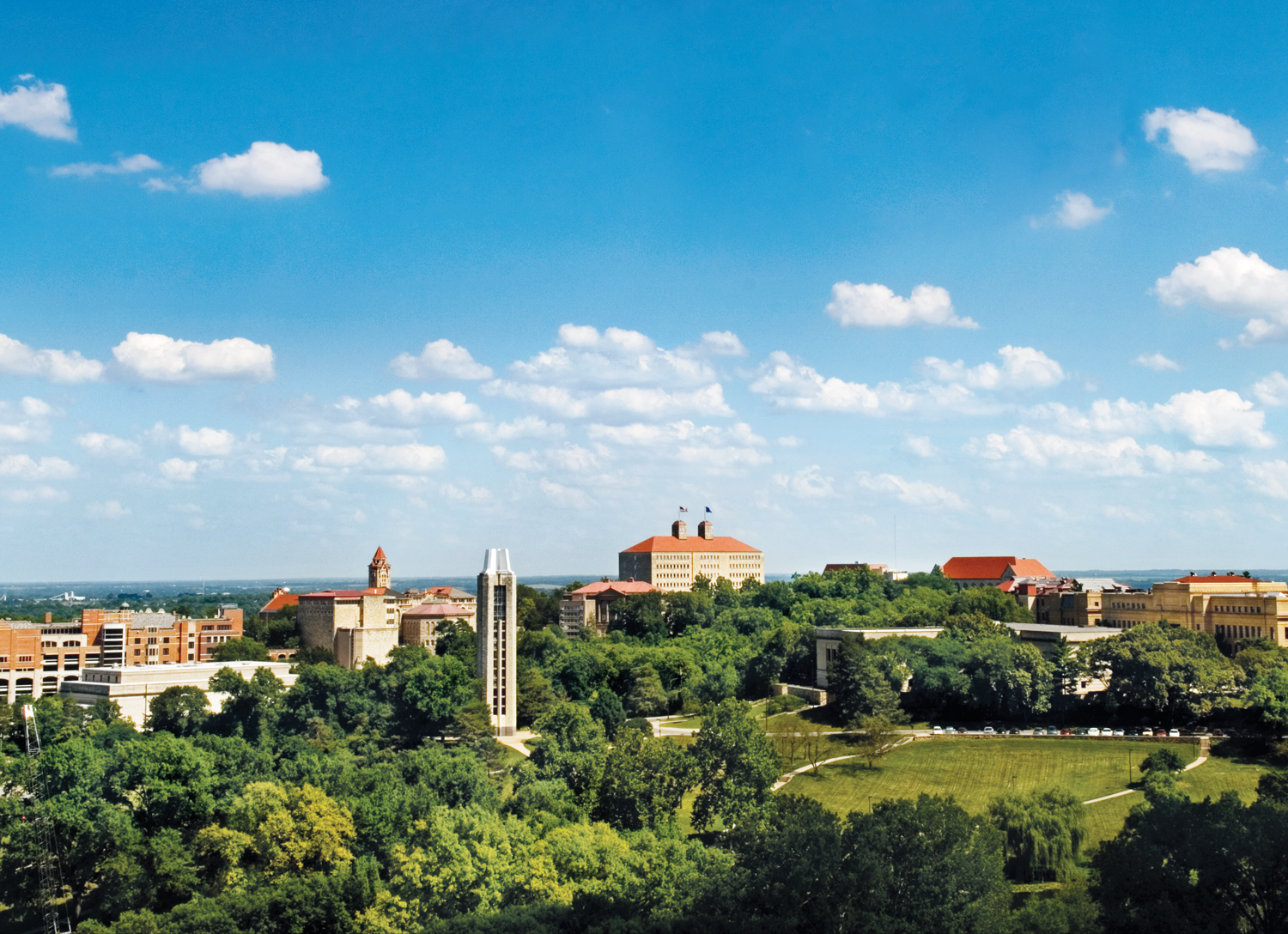 Building a Solid Foundation:Advancement through Strategic Communication
Rebecca Smith
University of Kansas Libraries

ALADN 2013
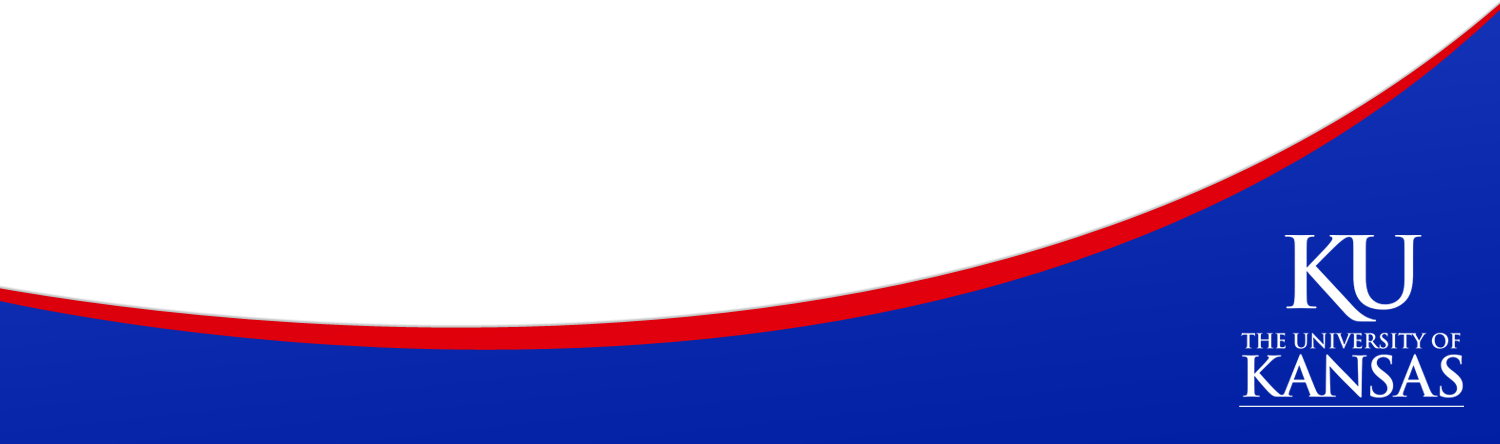 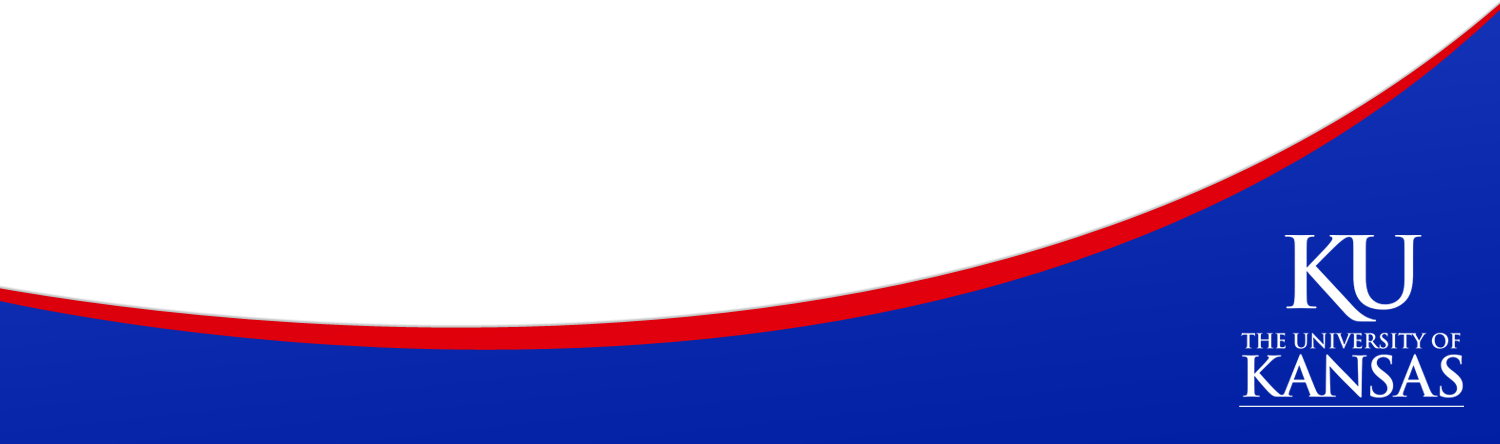 University of Kansas
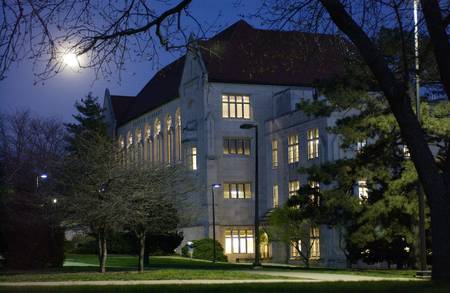 26,266 students
2,617 faculty members
170 fields of study in 14 schools
$1.8 billion endowment
$1.2 billion campaign
235,000 alumni
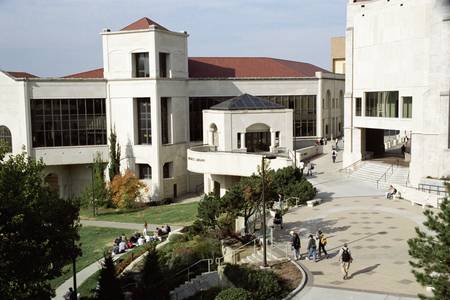 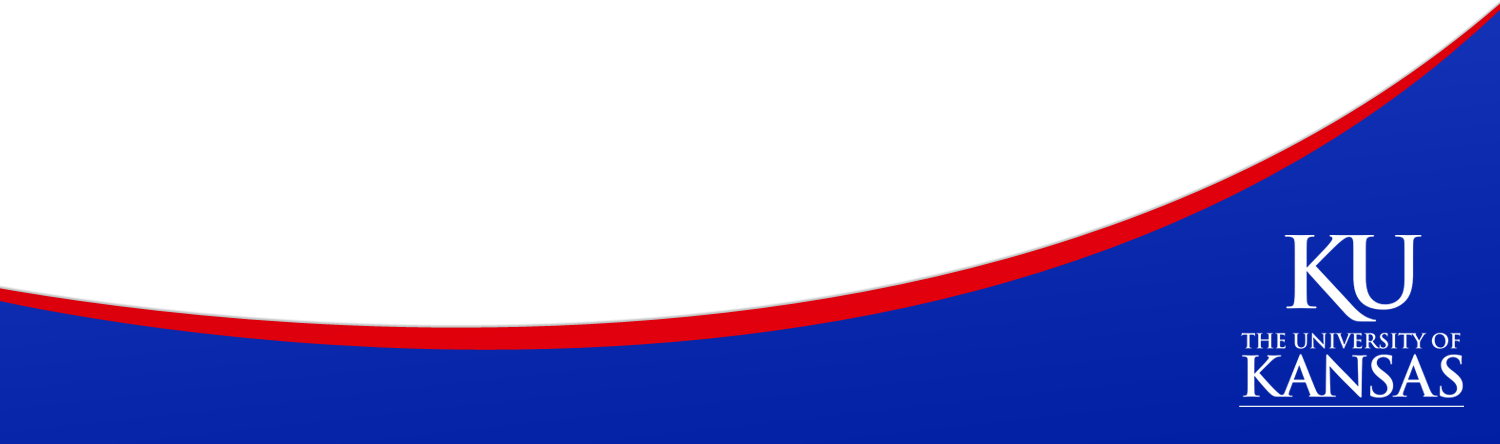 KU Libraries
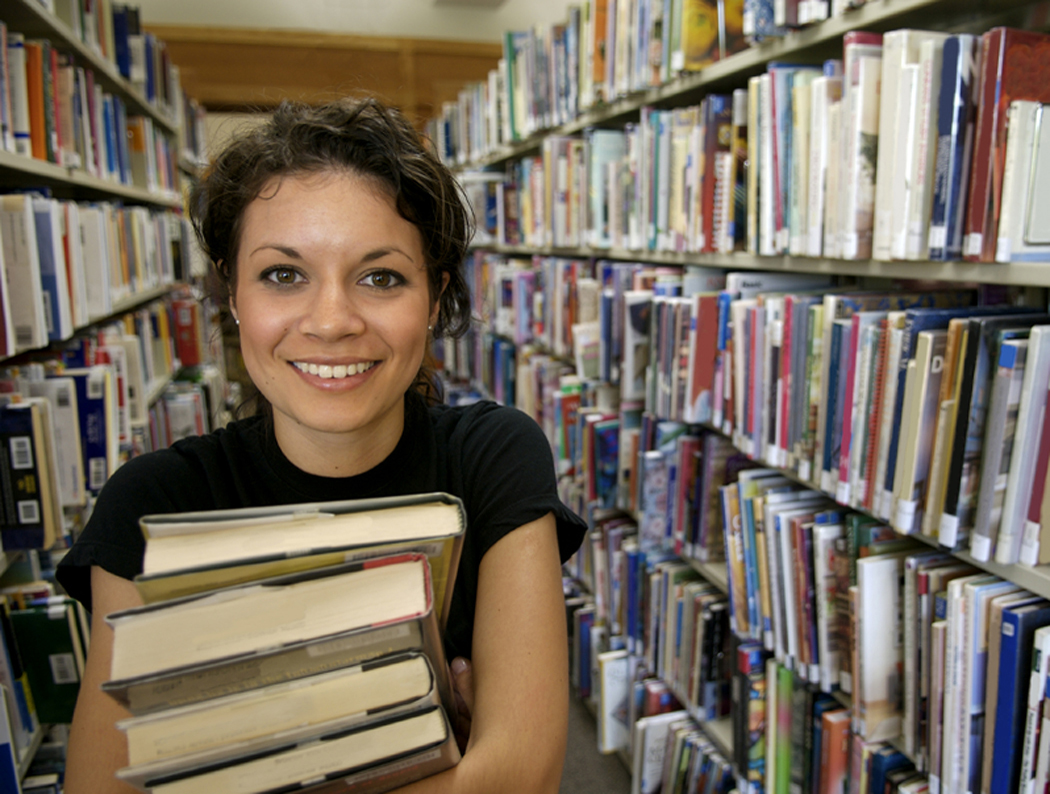 AAU member
ARL member
CRL member
4.2 million items
55 faculty
36 professionals
76 support staff
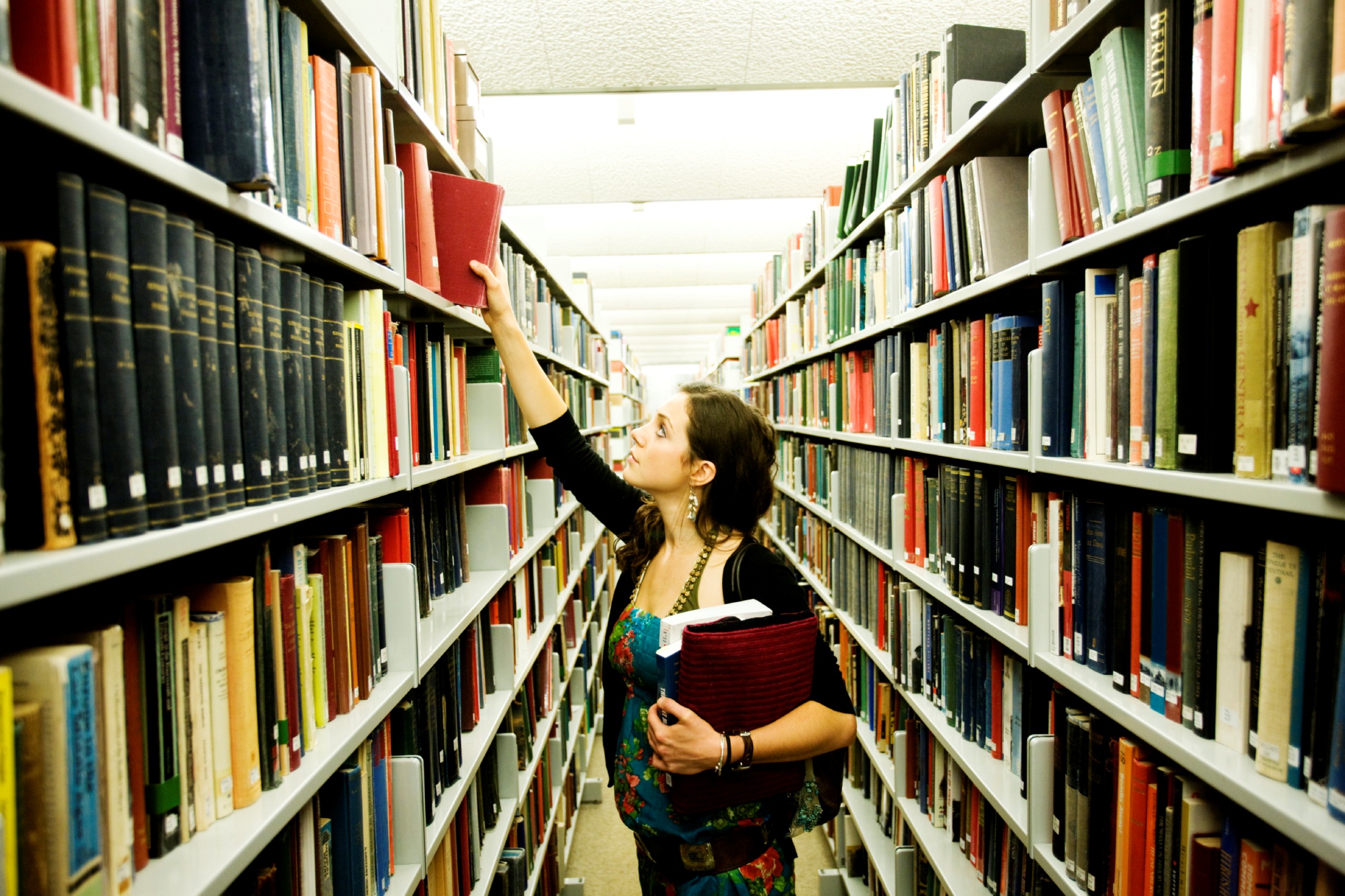 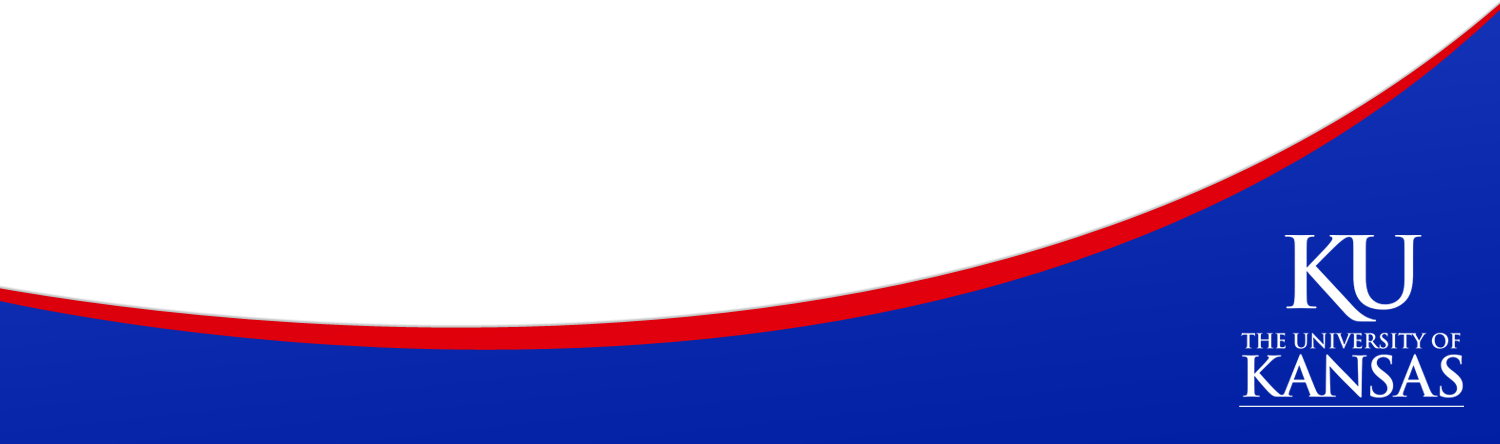 [Speaker Notes: Goals close the gap between the our preferred vision and our current situation.]
Challenges to Overcome
No development director
Small library endowment
Disbanded friends group
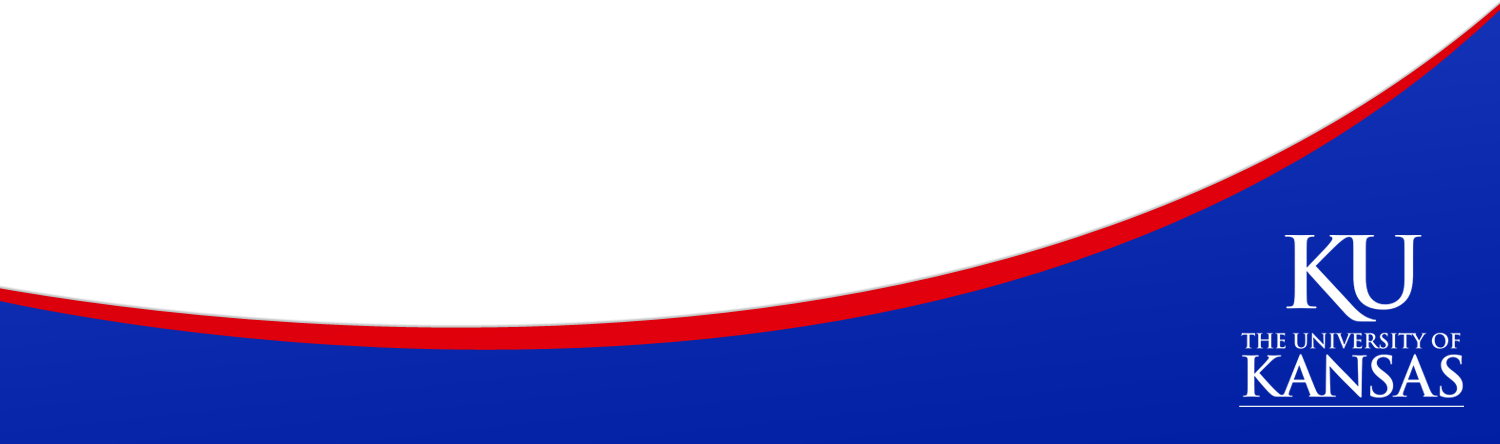 [Speaker Notes: Goals close the gap between the our preferred vision and our current situation.]
Highest Priorities
Create high visibility for KU Libraries
Establish legitimacy with Endowment
Re-establish communication with donors
Build a donor base
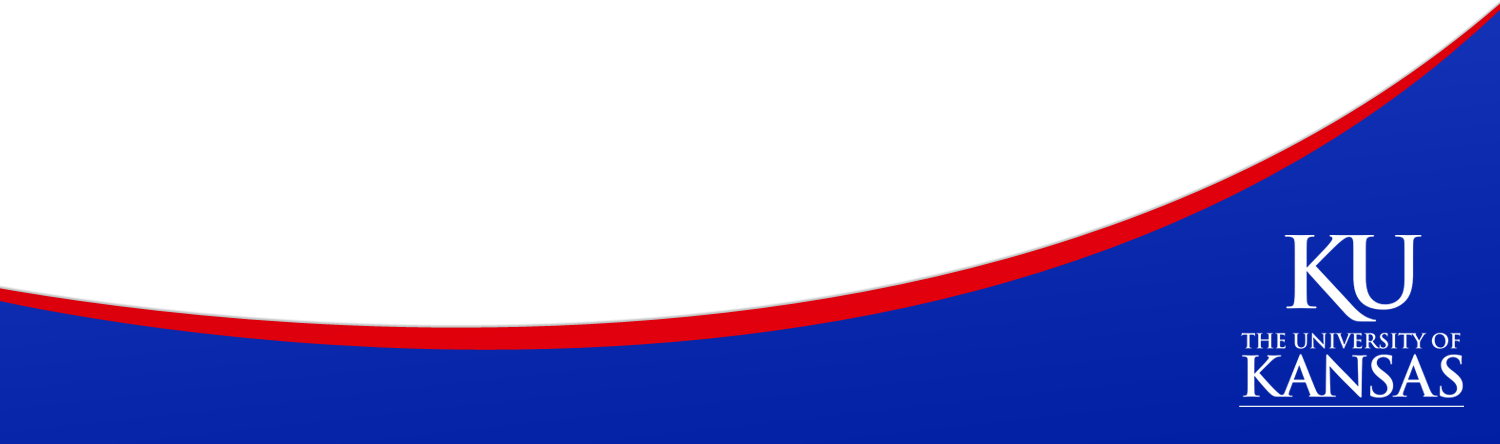 [Speaker Notes: Goals close the gap between the our preferred vision and our current situation.]
Strategic Communications
A communications plan:
Identifies stakeholders
Establishes communications objectives
Hones message strategy

How it works:
Calculated effort to send targeted messages to audiences 
Driven by vision and mission
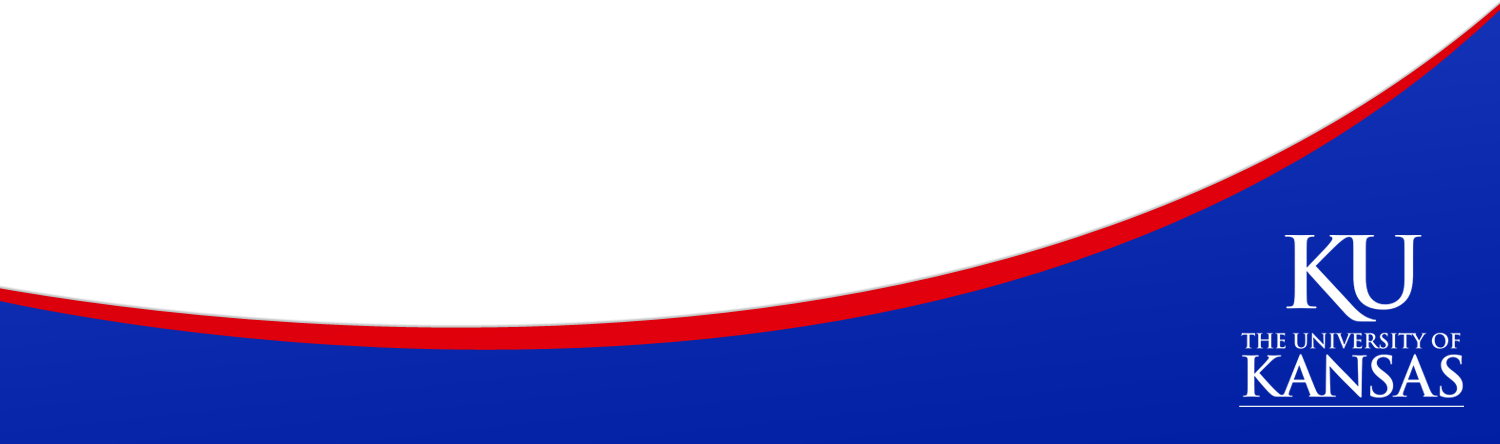 [Speaker Notes: Goals close the gap between the our preferred vision and our current situation.]
Strategic Communications
Why is a communications plan important?
Considers objectives and timing
Establishes consistency and coordination
Increases message clarity to improve effectiveness
Provides guidelines for evaluating a PR program
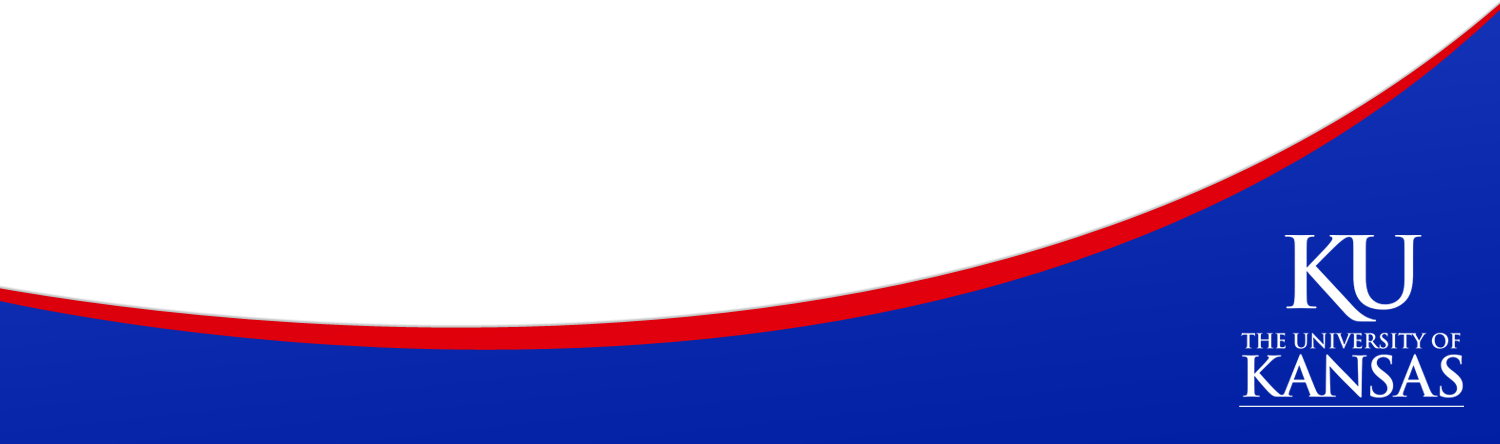 [Speaker Notes: Goals close the gap between the our preferred vision and our current situation.]
Creating a Plan
Develop a strategy
Audiences (stakeholders)
Goals
Key messages
Timeline
Devise tactics
Publications
Events
Media relations
Organize information
Evaluate success
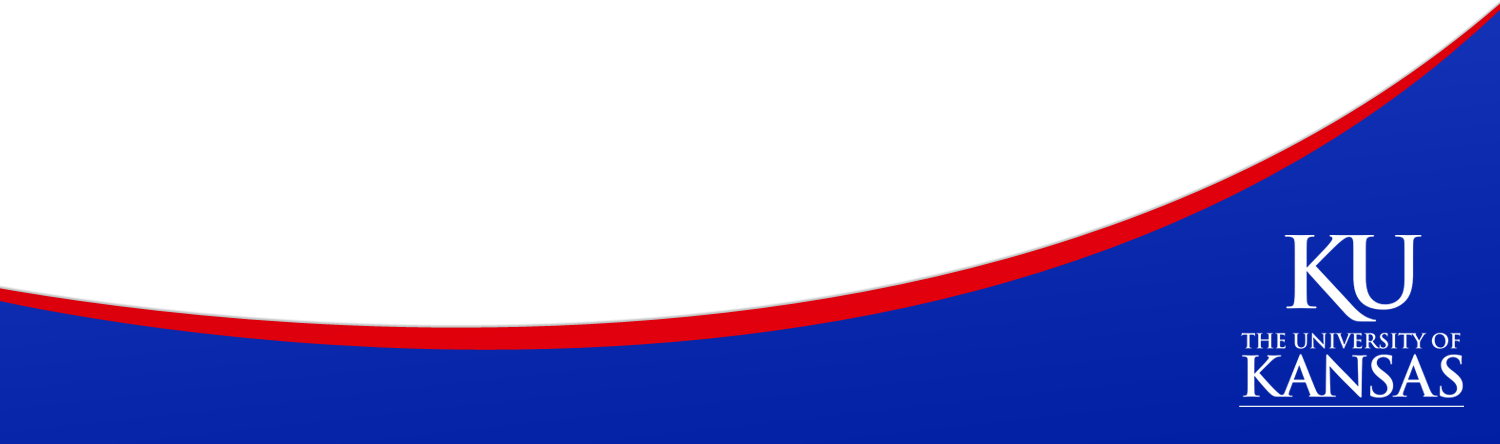 [Speaker Notes: Goals close the gap between the our preferred vision and our current situation.]
Donor Demographics
Current donors or lapsed library donors
Collections or other in-kind contributions
Monetary contributions
Annual gifts and major gifts
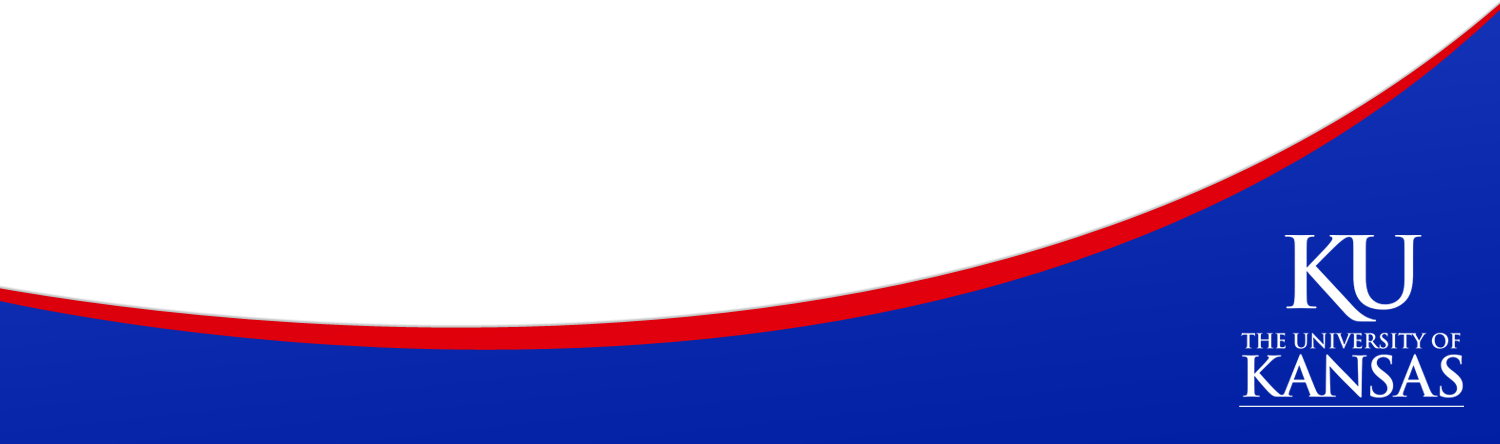 Donor Demographics
Potential donors in the following areas:
Parents
Corporate partners
KU alumni
Former student assistants, faculty and staff
Friends and other who have self-identified
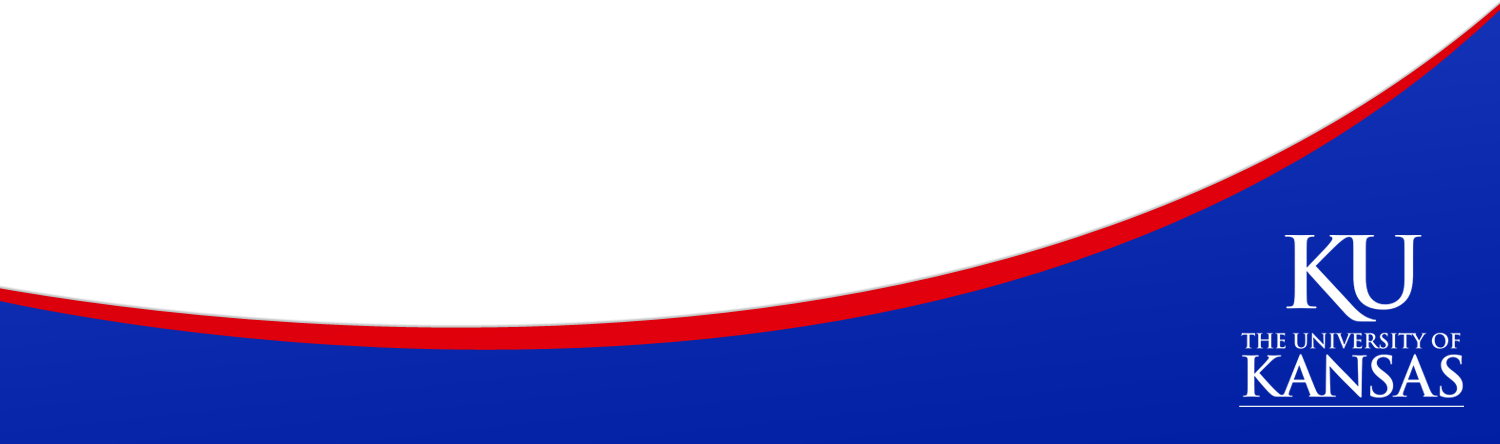 Donor Snapshot – Pre-Engagement
Library donors
0.5% percent of KU alumni had made a gift prior to 2007
Significant room for improvement

Geographic distribution
63 percent of donors were in state
Half of those donors lived within driving distance of KU
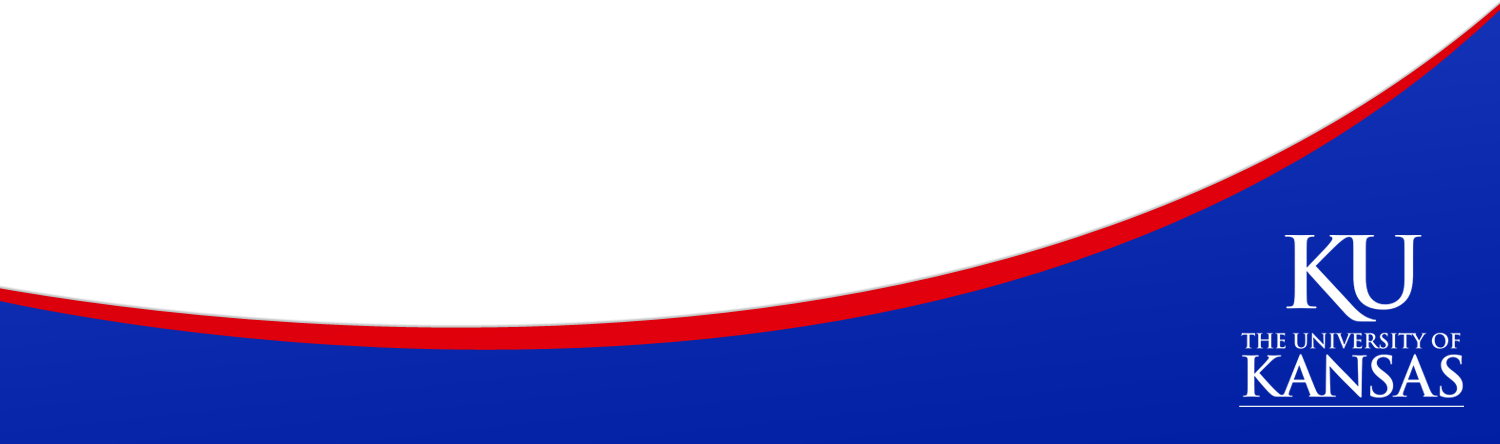 Donor Snapshot – Pre-Engagement
Average gifts (adjusted) 
Average gift of Kansas donors - $110
Average gift of Lawrence area donors - $230

High potential with 400 local friends and donors
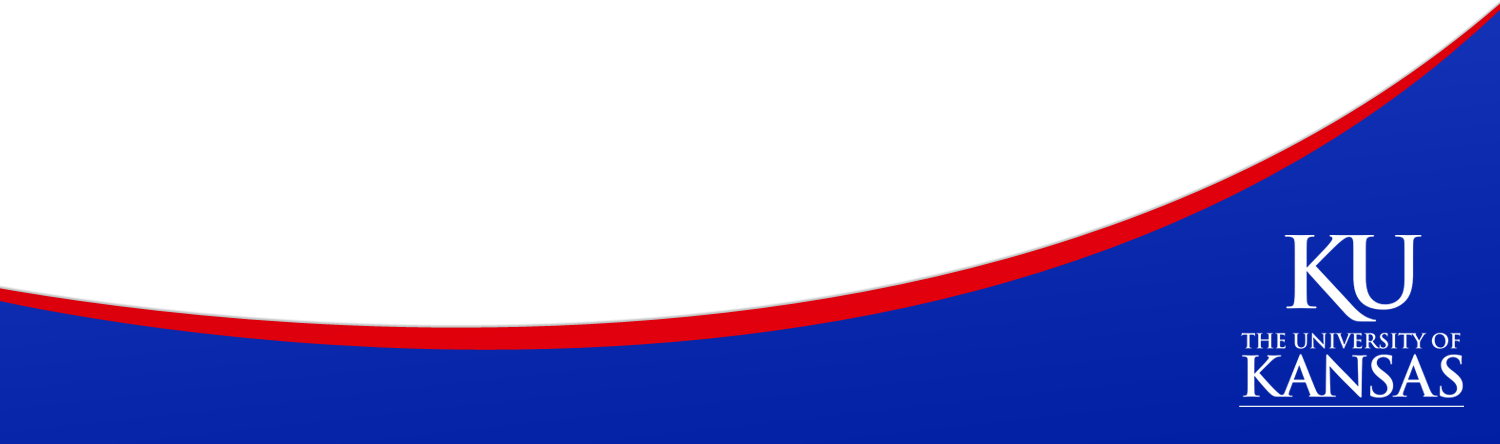 Communications Goals
Establishing clear goals:
Maintains clarity 
Sets assessment standards
Keeps you and your outreach program focused
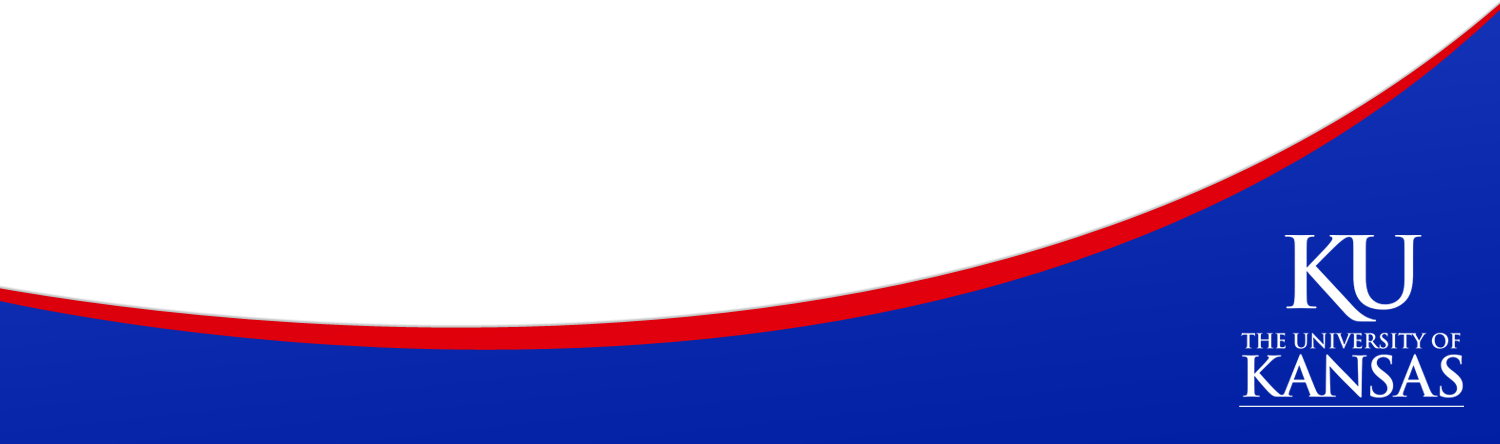 Communications Goals
Questions to ask:
Why are we addressing this group?
What are we trying to communicate?
What do we need to accomplish?
What’s the best possible outcome?
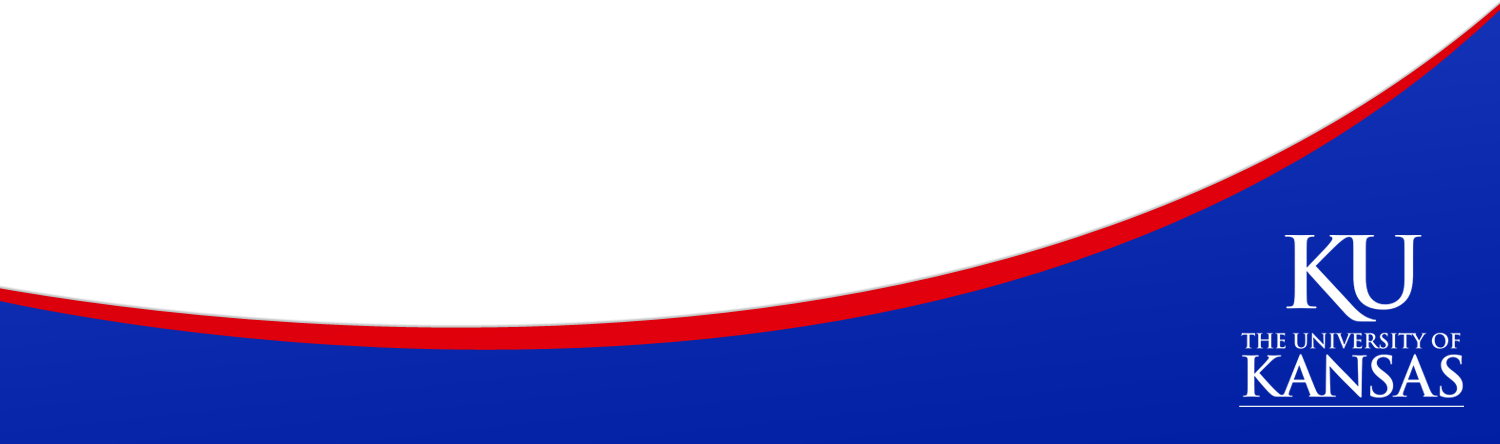 Communications Goals
Increase awareness of giving opportunities and outcomes
Increase awareness of impact to campus, community and state
Increase awareness of resources
Build prestige and reputation
Promote opportunities to engage
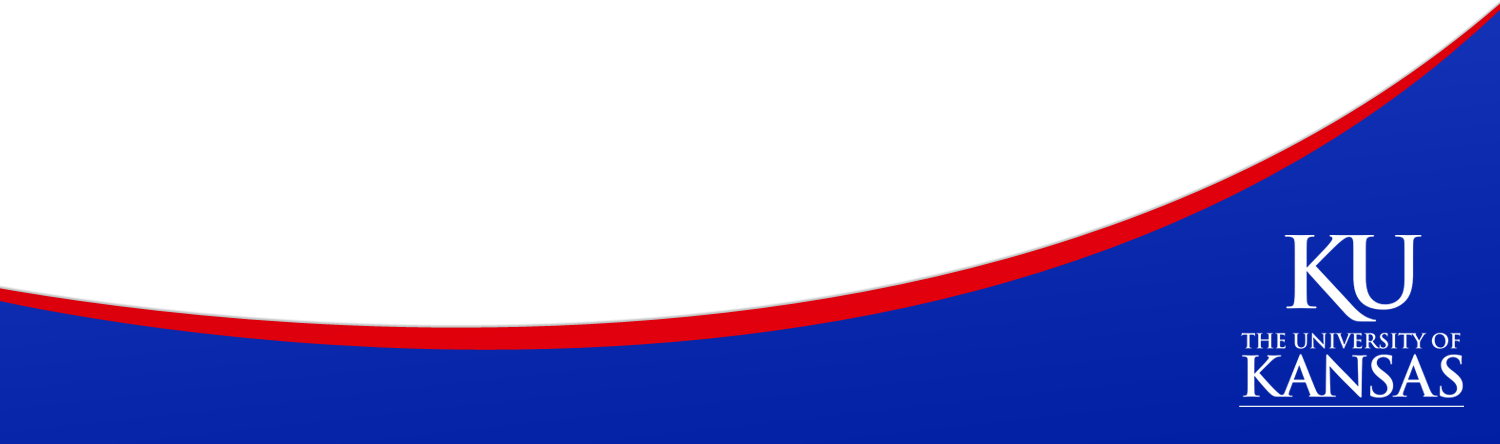 Key Messages
What are the top three to five things your stakeholders must know?

Key messages ensure consistency across outreach efforts with ease:
Publications
Releases and media interviews
Written and interpersonal communication

Repetition builds recognition
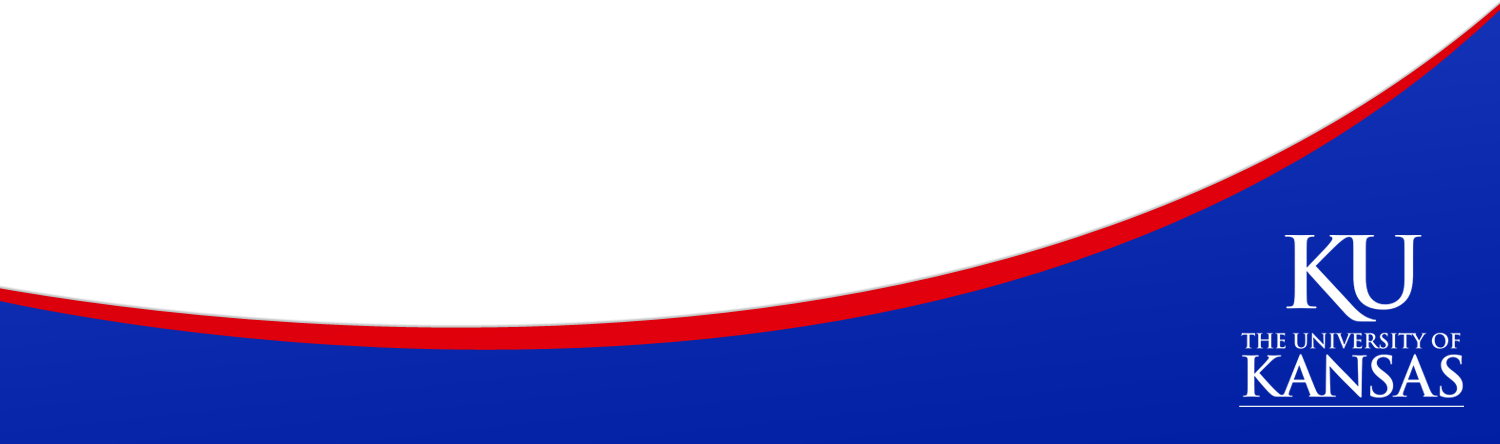 Key Messages
A successful library means a successful university. 

KU Libraries are home to unique collections and other giving opportunities that enable you to support a permanent historical record.
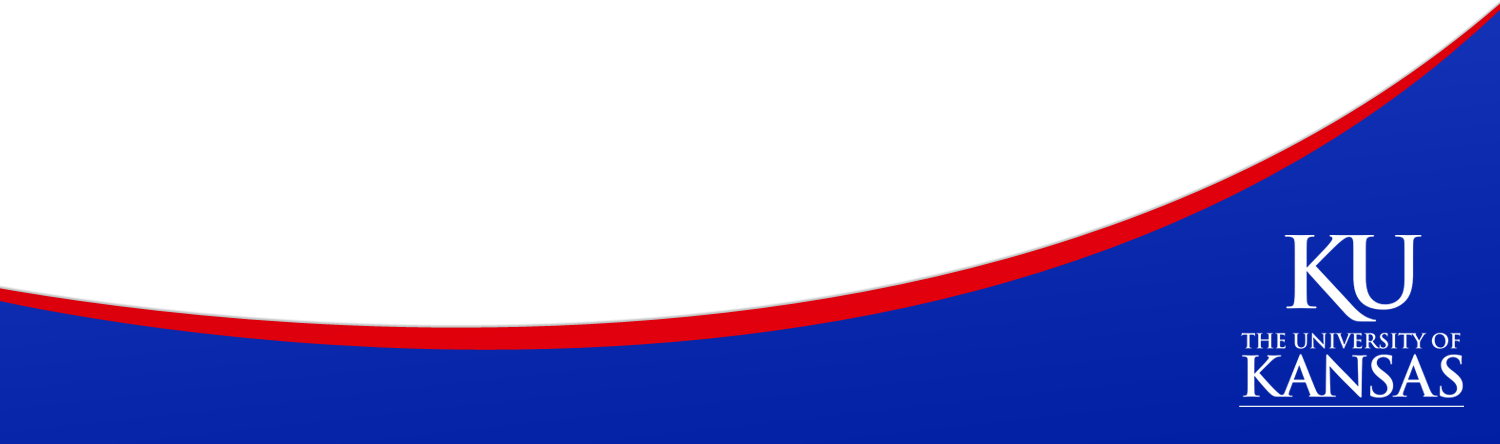 Key Messages
Supporting KU Libraries means providing access to a world of ideas.

Supporting the Libraries means your gift has tremendous reach and longevity across campus.
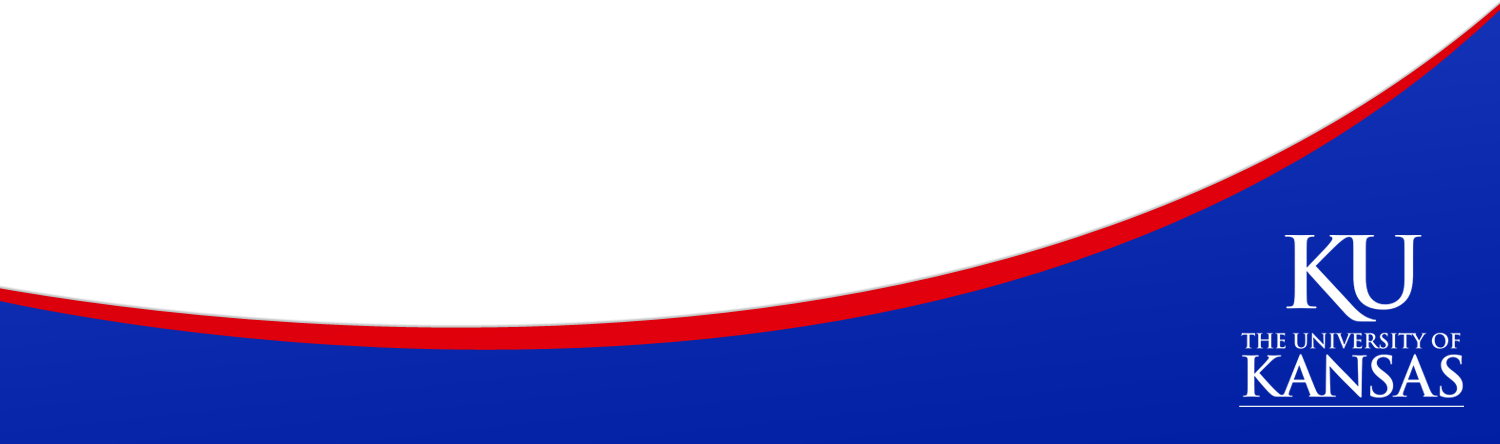 Communications Planning
A tactical communications plan:
Serves as a practical roadmap 
Connects key messages with stakeholders 
Creates an organized framework
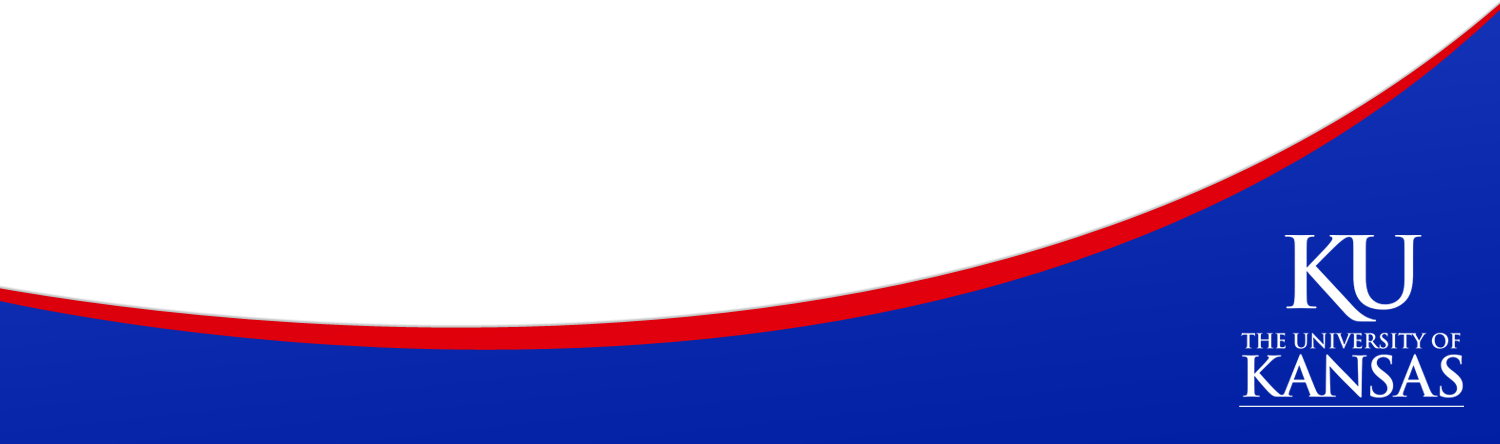 Tactical Plans
A tactical plan:
Outlines outlets, events and other ways to reach stakeholders
Utilizes existing resources to minimize costs and maximize reach
Allows for outreach efforts tailored to specific audiences
Can be expanded and updated regularly
Is a huge amount of work…but absolutely worth it
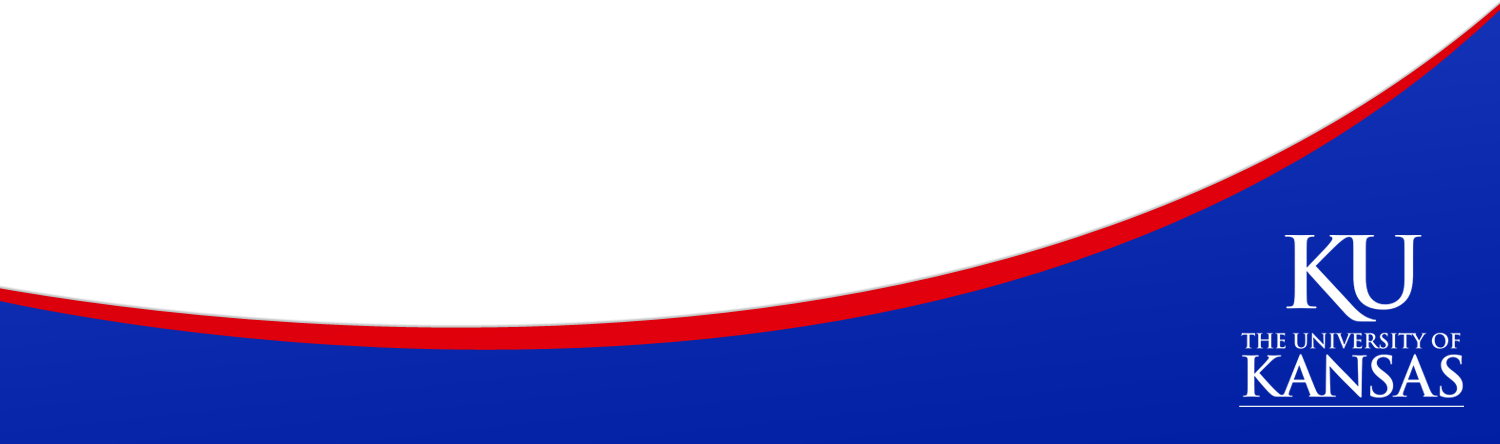 Tactical Plan Layout
New Tactics
Publications	
Letters from the dean
Donor newsletter - 2/year
Annual report

Marketing
Web development
Promotional materials
READ campaign
Social media
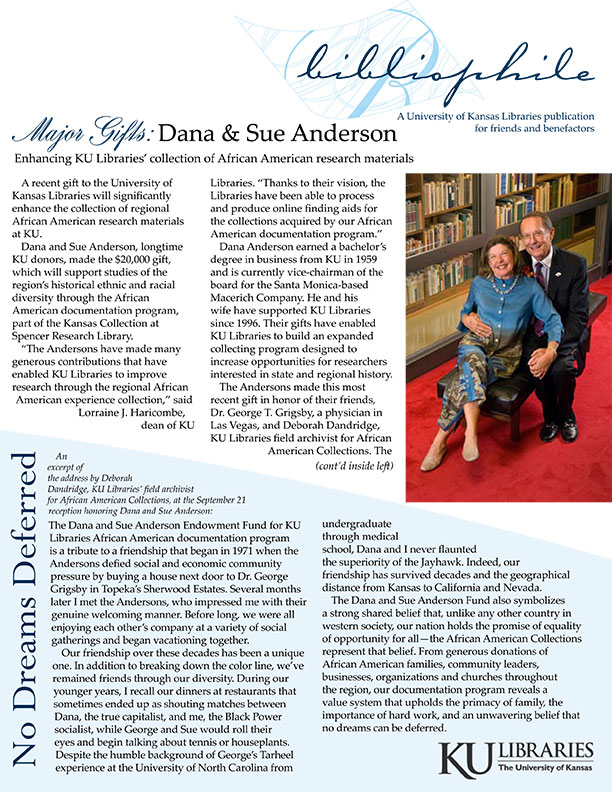 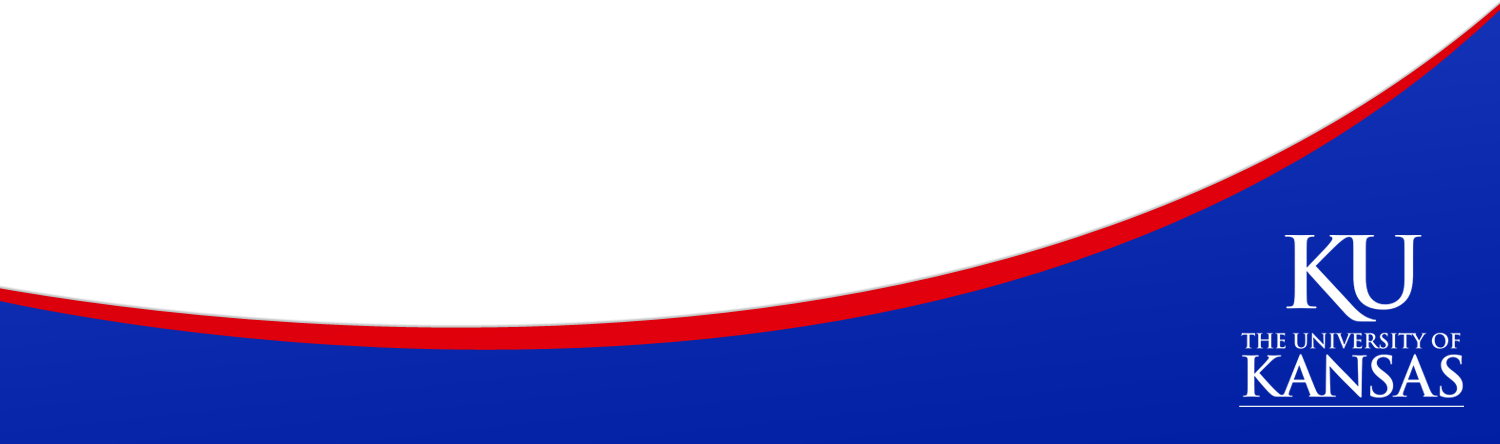 New Tactics
Media Relations
Focused primarily on local media outlets
Created releases with communication goals in mind
Incorporated key messages
Provided one-on-one media training to staff
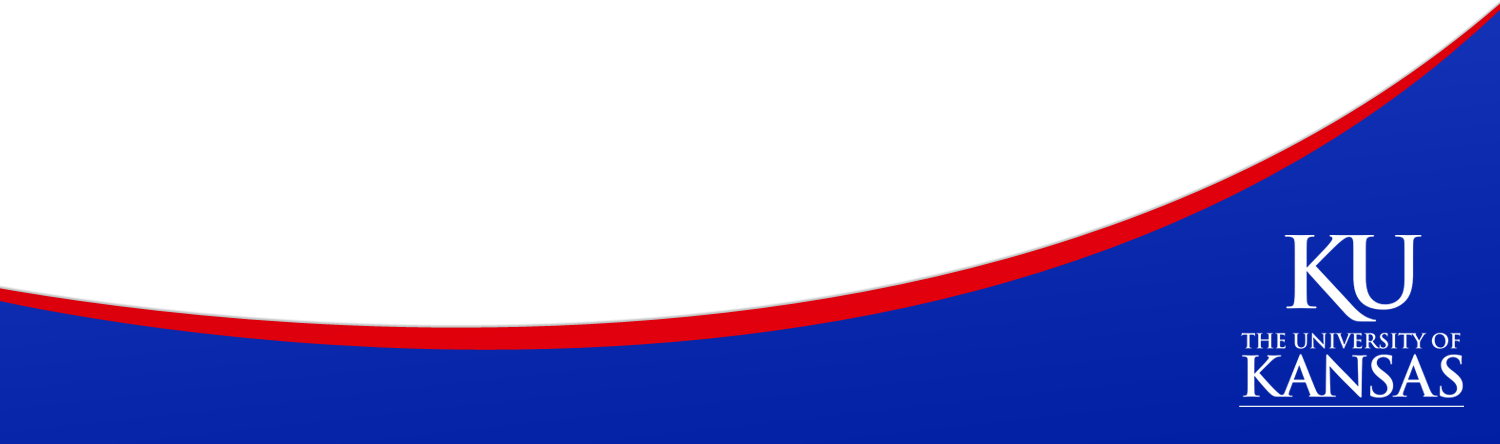 New Tactics
Events
Family Weekend & Homecoming
Reading festival
Retooling existing events 
Donor recognition
Follow-up
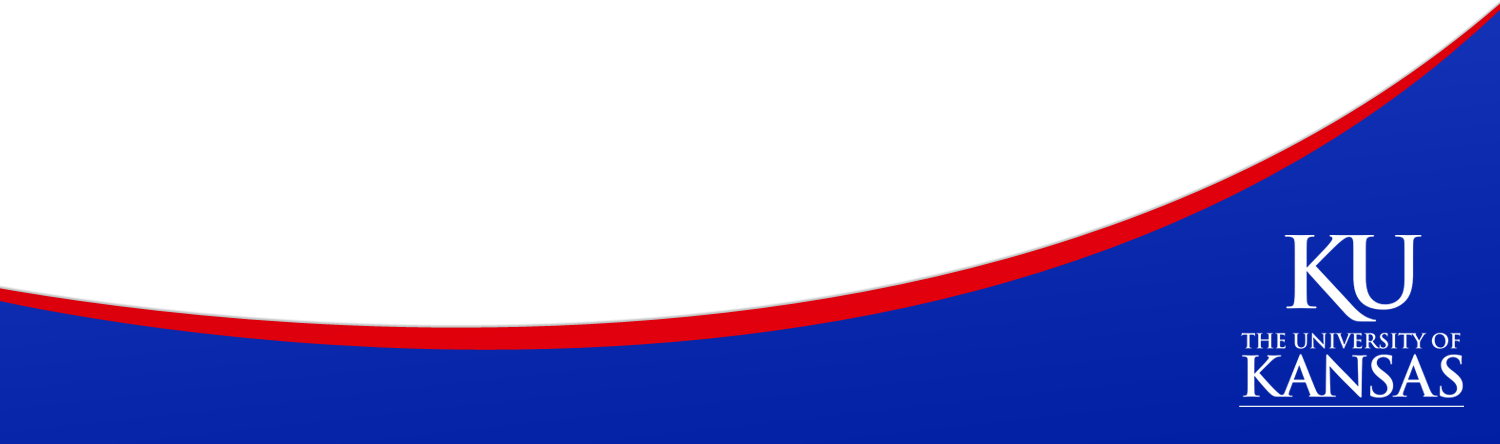 Assessment
Success determined by increased:
Communication with stakeholders
Dissemination of targeted messages 
Media coverage in targeted outlets
Opportunities for outreach
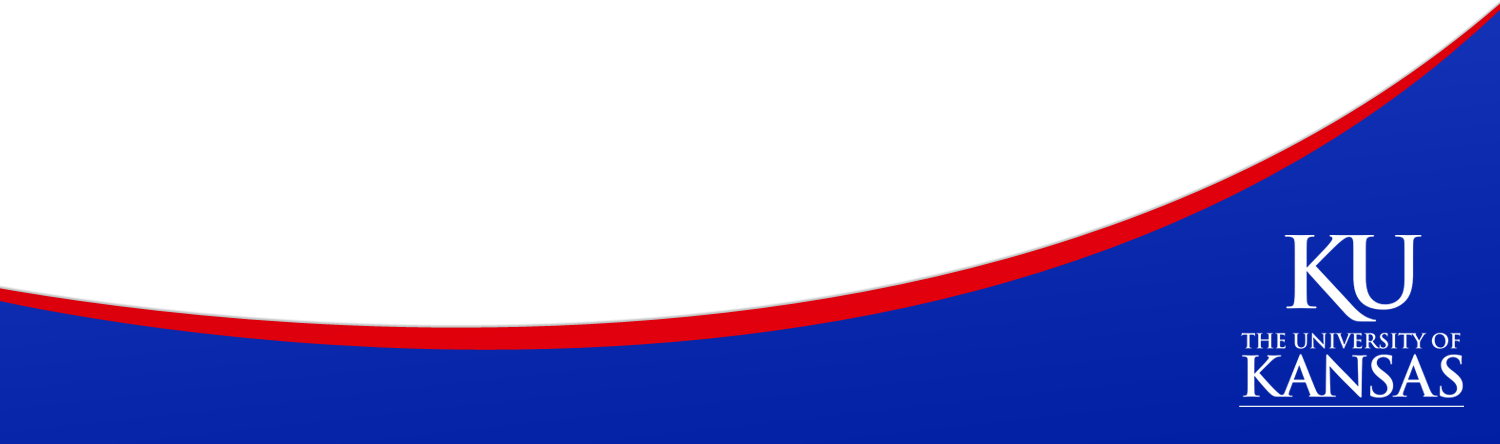 Initial Markers of Success
Expanded media coverage
200 media hits in 18 months (up from 10)
Key messages present in a vast majority of proactive coverage
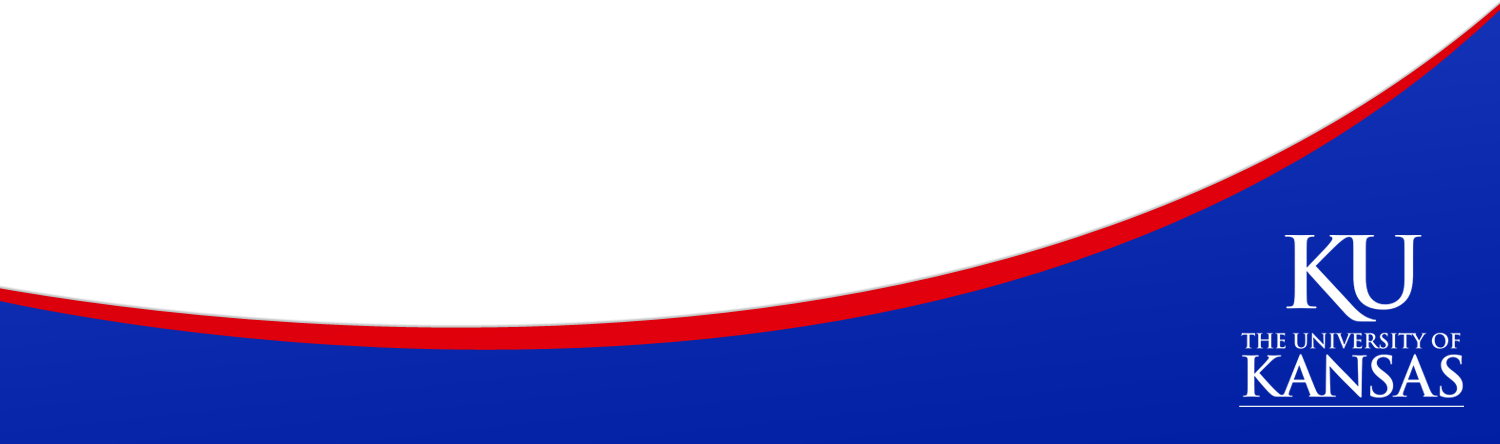 Initial Markers of Success
Expanded outreach
17 special events in 18 months
Attendance steadily grew from 20-30 people per event to 60-70, with many returning 
Survey responses showed growing affinity
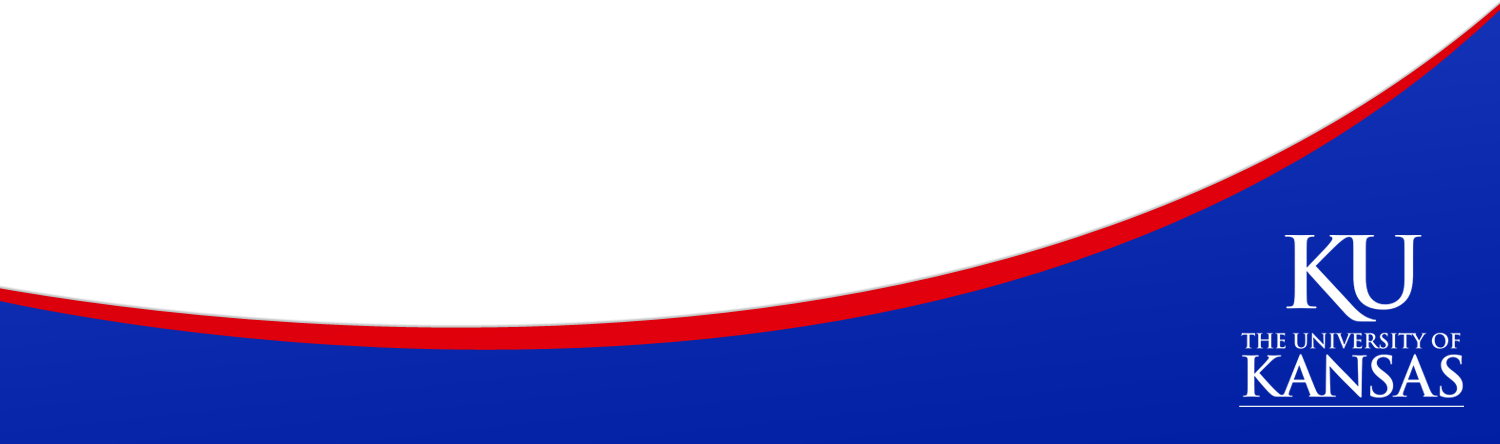 Initial Markers of Success
Acquired a half-time development director
Increased local engagement
Launched new national engagement program
Significant increase in contributions in next FY
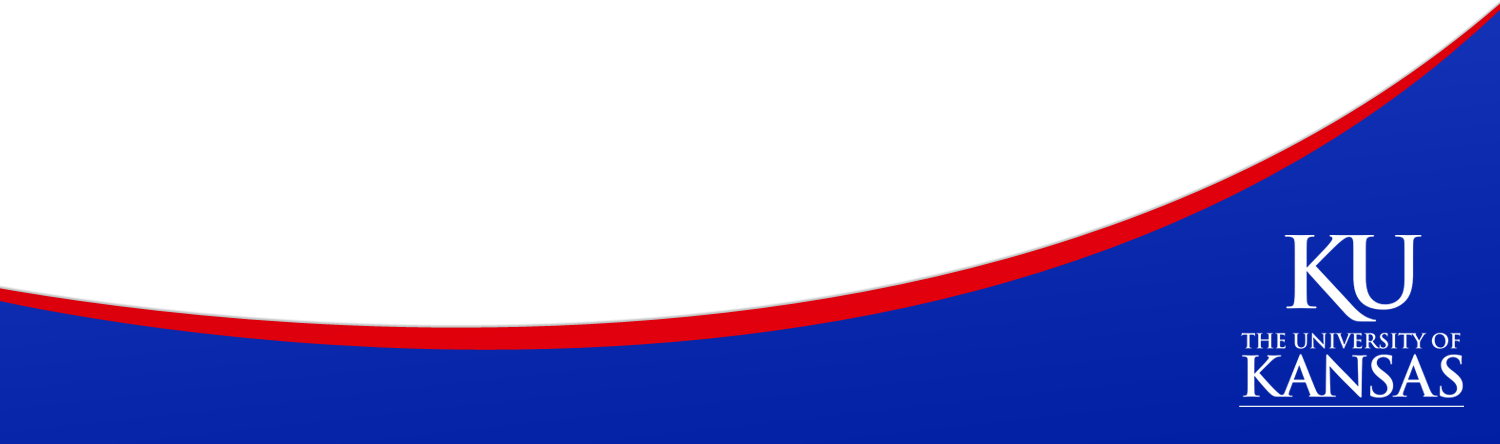 Continued ROI
Donor data snapshot - 2012
Percentage of alumni giving up 300 percent
Lawrence average gift amount was up 25 percent (adjusted)
Kansas average gift amount was up 28 percent (adjusted)
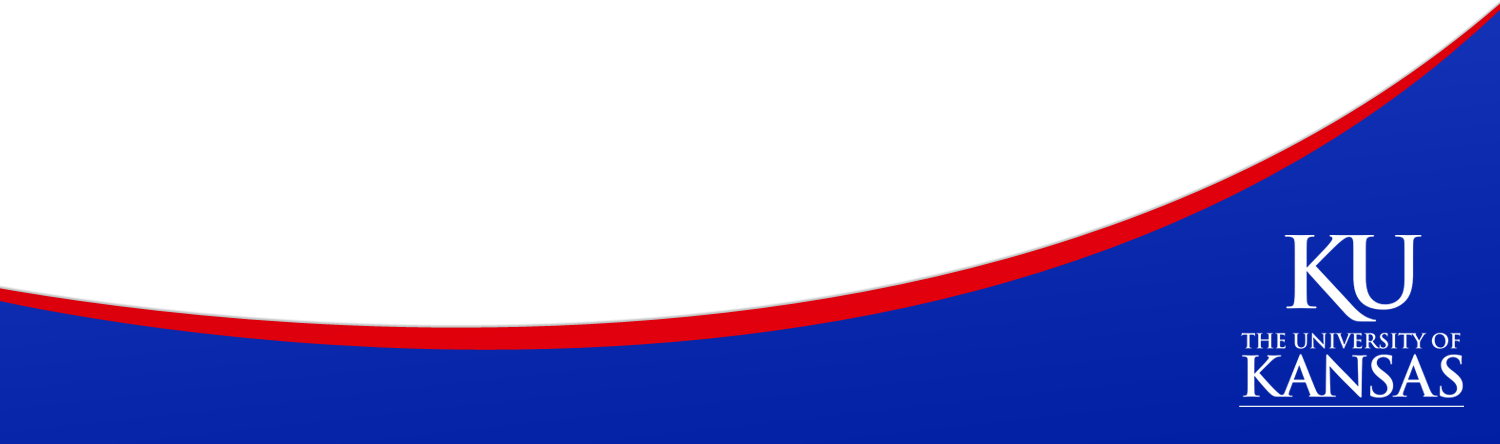 Giving to KU Libraries
As of 
May 2013
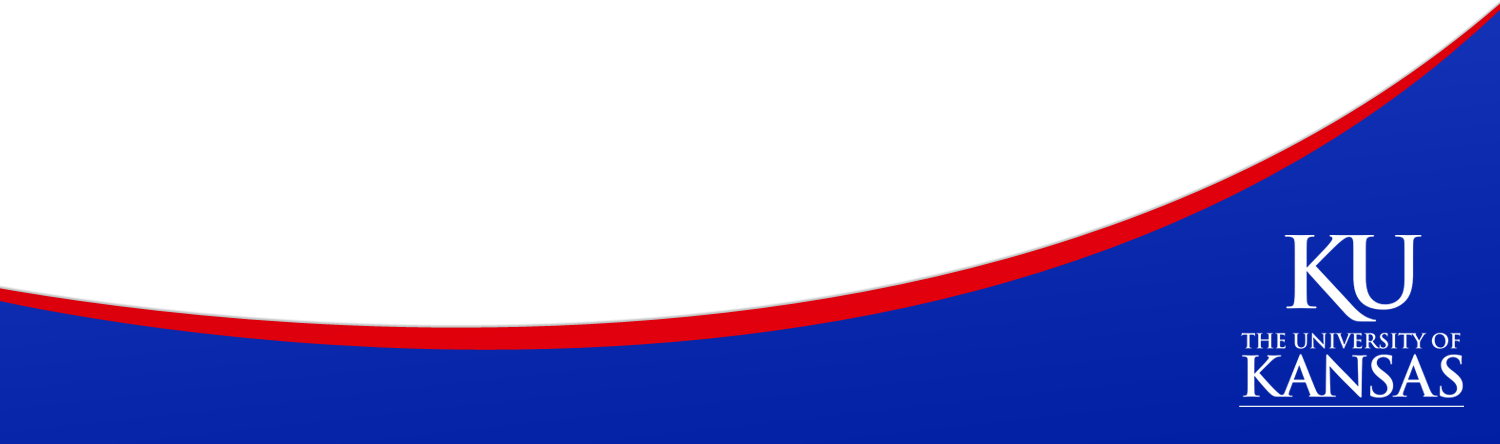 The KUEA gift productivity report was used to pull these numbers.
5/20/13
30
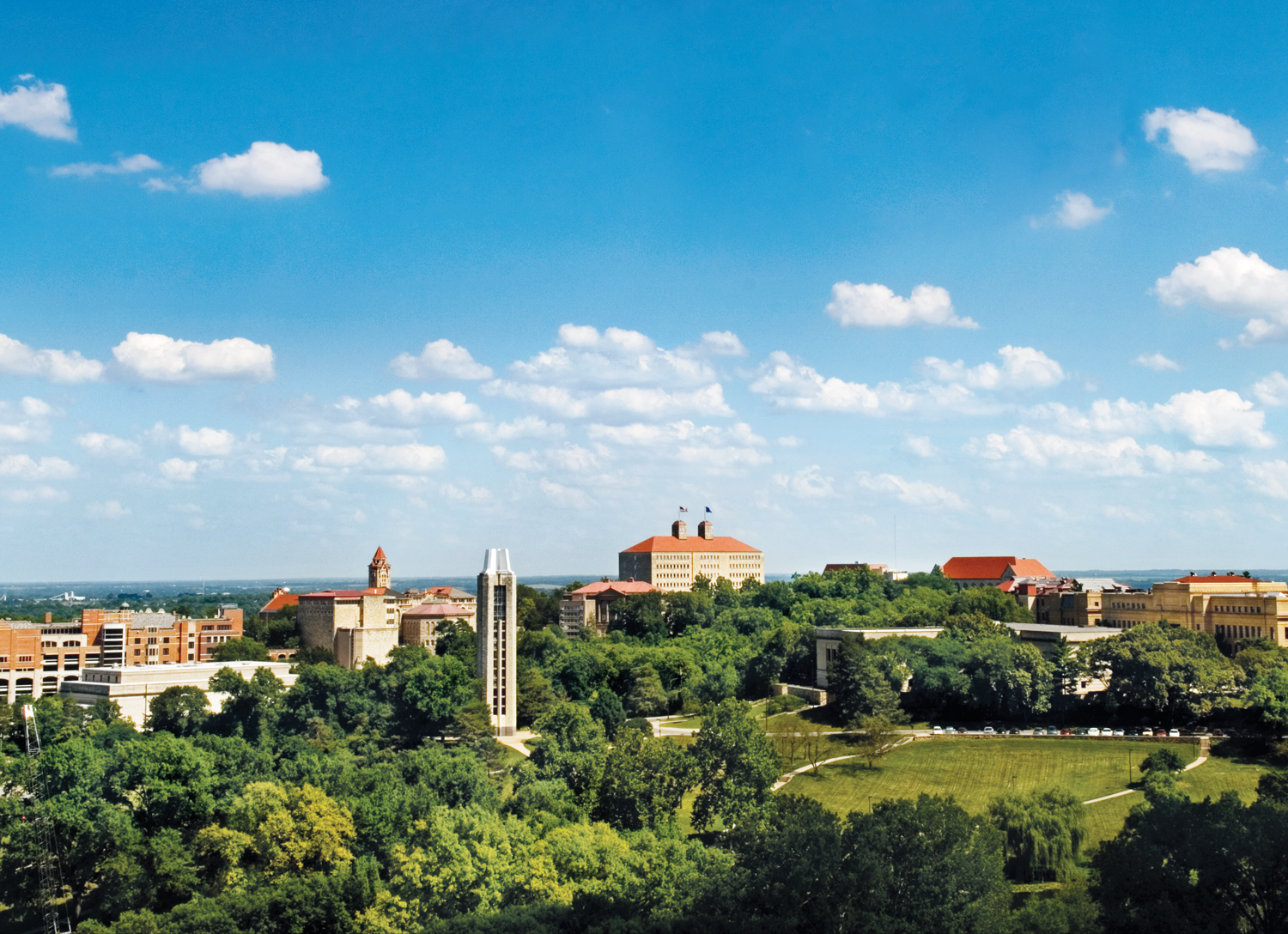 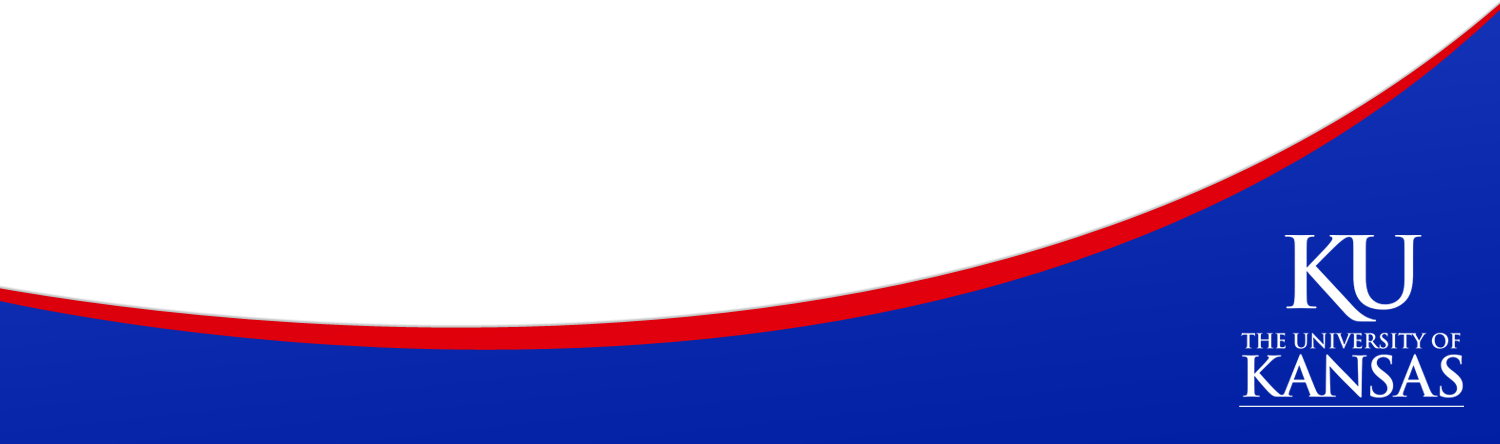 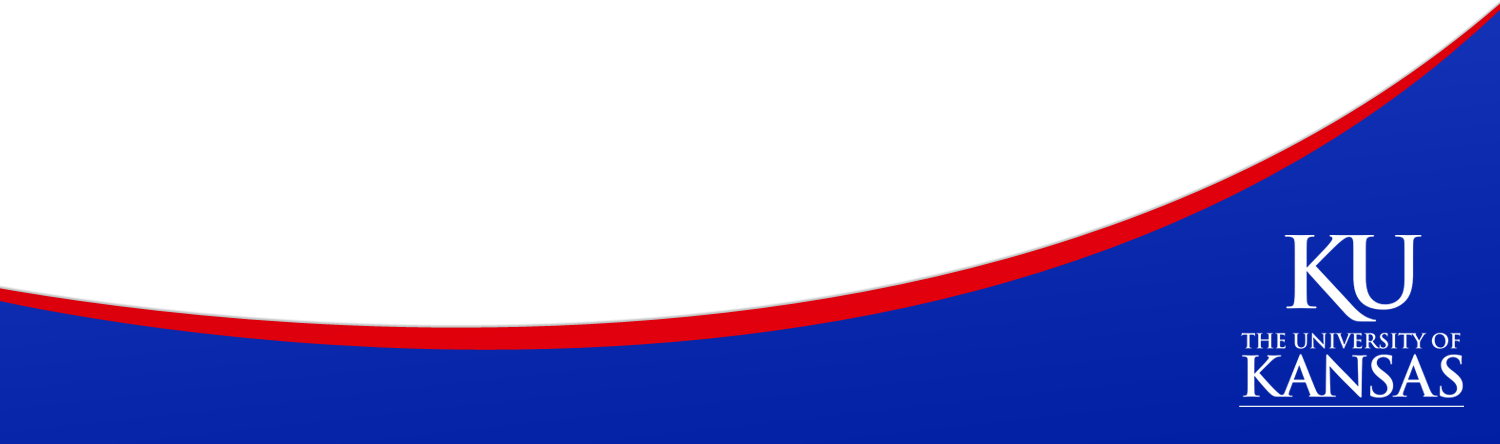 [Speaker Notes: A TOOL FOR ORGANIZATIONAL CHANGE


1980 Cleveland Clinic Project  at Case Western University.

The velocity of the largely informal spread of the ideas associated with Appreciative Inquiry suggests a growing disenchantment with exhausted theories of change, especially those wedded to vocabularies of human deficit, and a corresponding urge to work with people, groups, and organizations in a more constructive, life affirming, strength-based and spirited way. 
reframing topics from an appreciative perspective.
dialogue about the great things taking place in]